HTML, CSS
Cvičení 1

Webová kartografie – úvod
Podzim 2024  Filip Leitner
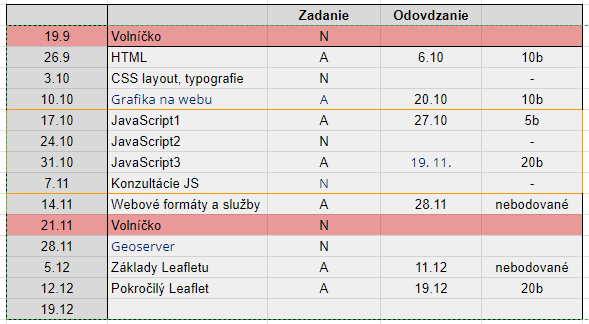 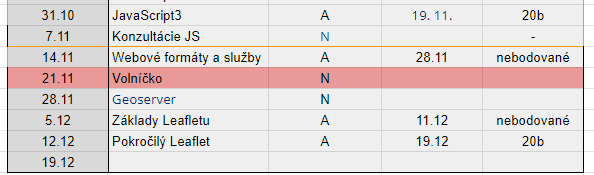 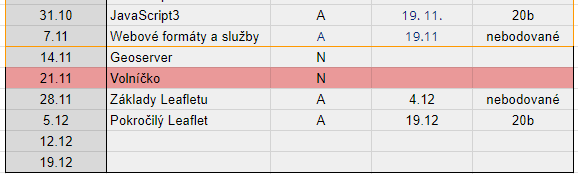 Proč?
Pro navštívení webu stačí napsat pár znaků (někdy ani to ne!) do  zařízení, které má většina z nás v kapse1


Vyvíjíte na platformě, která má dosah miliard lidí.
Můžete si dělat co chcete! Nelíbí se vám mapa? Udělejte lepší!  Efektívny spôsob vizualizácie
1
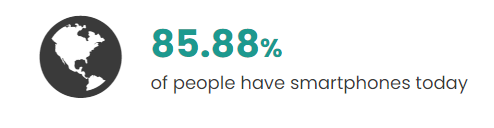 2

3
4
Interaktivita a dostupnosť
5
1 83.4% 2022, v roku 2016 to bolo len 49.4% (https://www.bankmycell.com/blog/how-many-. ph.on. es. -.ar. e-. i.n-. t.he. -w. o.rl. d.) 
 .
Filip Leitner	HTML, CSS
Webová kartografie	3 / 46
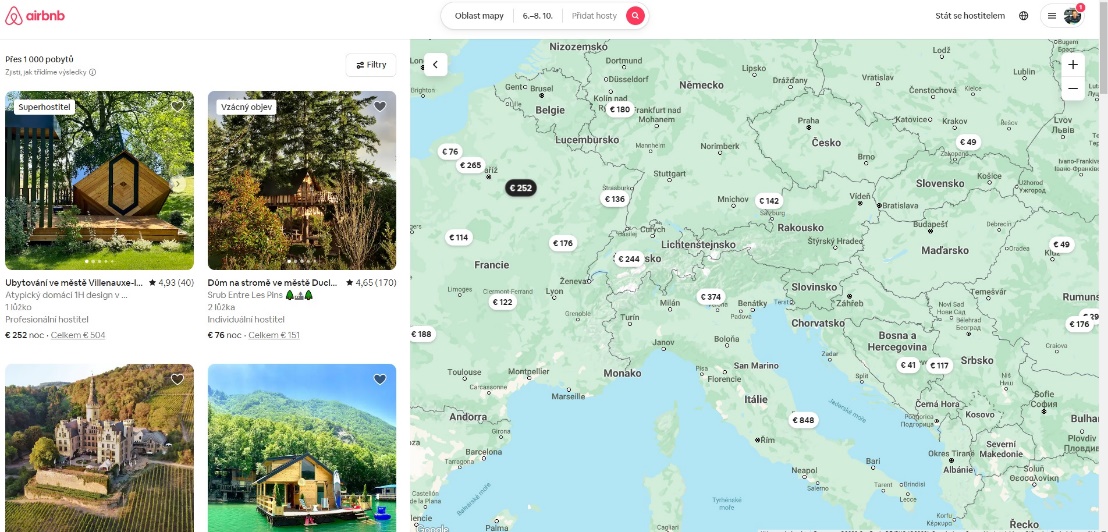 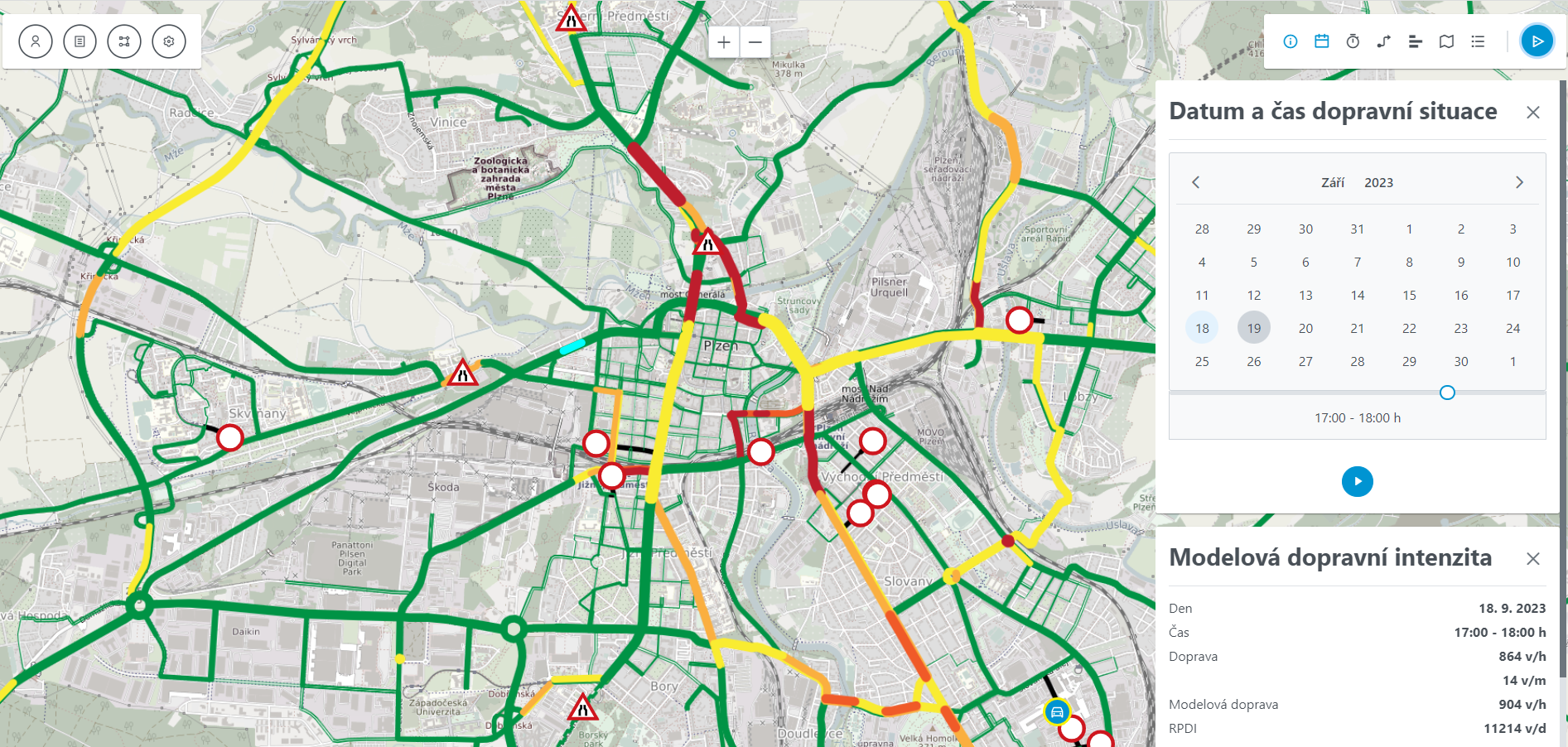 https://plzen.trafficmodeller.com/
https://mapa.idsjmk.cz
http://www.rleonardi.com/interactive-resume/
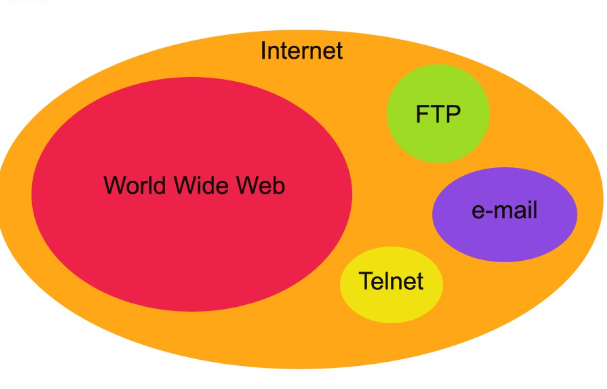 Co je to web?
World Wide Web  web vs. internet https://datareportal.com/global-digital-overviewhttps://www.internetworldstats.com/stats.htm
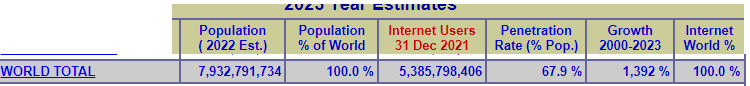 Filip Leitner
HTML, CSS
Nástroje
Co budete potřebovat?
Textový editor – budeme psát  kód
Visual Studio Code, Sublime Text, Atom.io, Brackets, PSPad, …
Internetový prohlížeč – výsledek si potřebujete prohlédnout, neustále  budete používat vývojářské nástroje
Google Chrome, Firefox, Safari …
Git – pro správu kódu, spolupráci, nahrávání výsledku, etc. (není  podmínkou)
Filip Leitner
HTML, CSS
Co se naučíme?
základy HTML, CSS, JavaScriptu  práce s OGC standardy
řešit problémy (psaní kódu je jenom výrazový prostředek)
HTML, CSS, JavaScript, … jsou cizí jazyky, za 2 hodiny týdně vás nikdo  cizí jazyk nenaučí.
Bylo by dobré samostudium.
Filip Leitner
HTML, CSS
Co je to HTML?
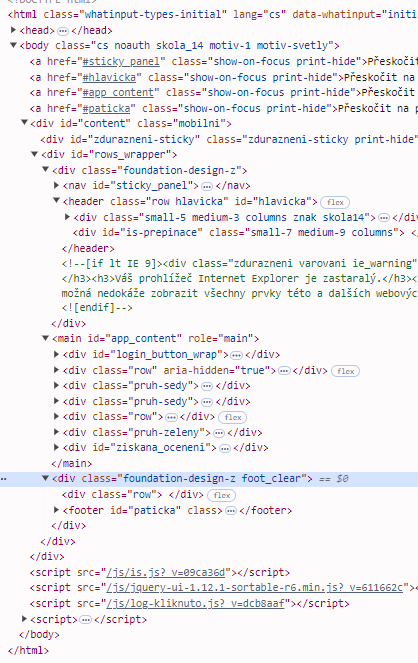 Hypertext Markup Language  Standard W3C
Predstavuje obsah
aktuální (fifth and final) verze HTML 5  -> Living Standard
HTML se skládá z elementů
. . . . . . . . . . . . . . . . . . . .
.   .     .     .   .   .   .    .   .   .   .    .   .   .   . .     .	. . .
Webová kartografie	12 / 46
Filip Leitner
HTML, CSS
HTML elementy
HTML dokument tvoříme pomocí elementů resp. tagů
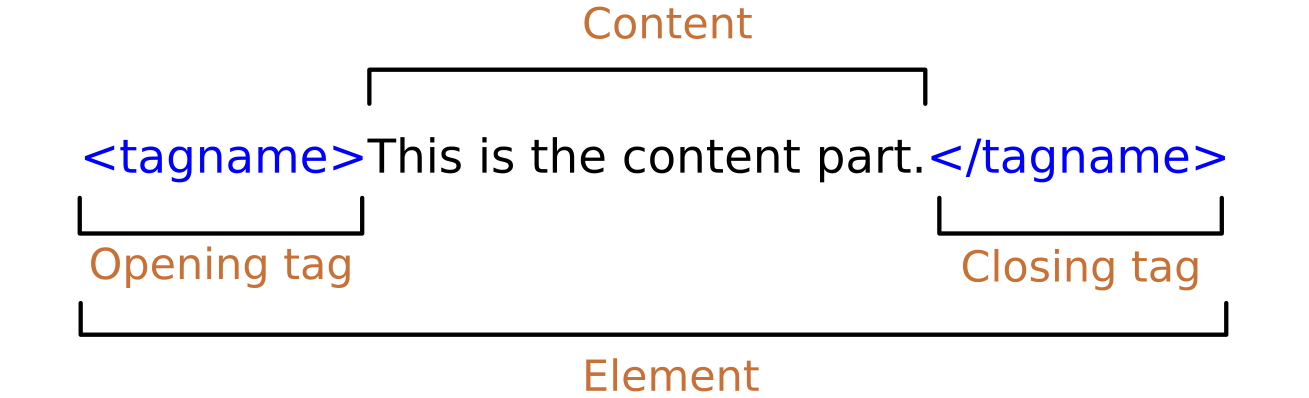 tagy jsou párové (html, head, p, …) a nepárové (img, meta, br, …)
<p>I’m a paragraph.</p>
<p class="note">And I have an attribute.</p>
<p>We can be <strong>nested.</strong></p>
<img src="photo.jpg">
. . . . . . . . . . . . . . . . . . . .
.   .     .     .   .   .   .    .   .   .   .    .   .   .   . .     .	. . .
Webová kartografie	13 / 46
Filip Leitner
HTML, CSS
Anatomie HTML
Hlavní stránka webu se zpravidla jmenuje index.html
<!DOCTYPE html>   //Info pro prohlížeč
<!-- COMMENT -->
<html> 
   <head>
   </head>
   <body>
        <div>...</div>
   </body>
</html>
Filip Leitner
HTML, CSS
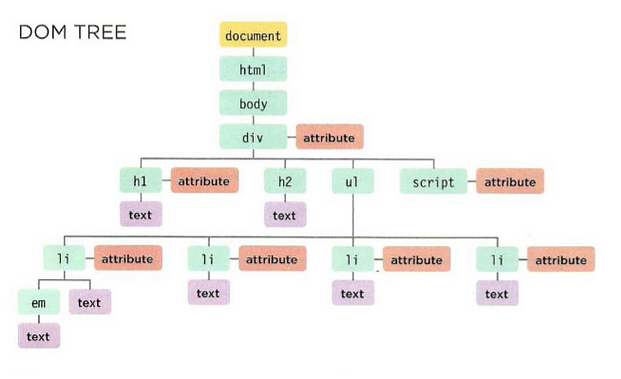 <head>
ovlivňuje chování webové stránky  
není běžně viditelná v prohlížeči
název, kódování znaků, popis,kľúčové slová, autor …
<head>
<meta charset="utf-8">
<meta name="viewport" content="width=device-width, initial-scale=1.0">
     <meta name="description" content="I’m a description.">
     <title>Page title</title>
</head>
Filip Leitner
HTML, CSS
<body>
primární obsah webu
texty, videa, obrázky, odkazy, …
<body>
<h1>I’m a heading.</h1>
<p>Followed by a paragraph.</p>
</body>
Filip Leitner
HTML, CSS
Tipy
v názvech souborů a cestách k nim nepoužívejte diakritiku, mezery a  velká písmena
používejte angličtinu v kódu a názvech souborů
odsazujte kód
používejte zvýraznění syntaxe v textovém editoru  naučte se pracovat s cestami k souborům:
) relativní cesty – používejte pro odkazování na obsah v rámci vlastního  webu (a při odevzdávání cvičení), např. index.html nebo
../img/image.png (tzn. o jednu úroveň složky výše, složka img,  soubor image.png)
) absolutní cesty – používejte pro odkazování na obsah na jiných
webech, např. http://example.com/image.png
i toto je absolutní cesta: file:///C:/Users/waldo/my_web.html ←  téměř vždy bude špatně použít tuto formu na webu!
Procvičování 1
vytvořte si soubor index.html
vyplňte název stránky, základní metainformace  do těla stránky vložte libovolný text
stránku si otevřete v prohlížeči
Filip Leitner
HTML, CSS
Texty
<h2>I’m a second level heading</h2>
<p>Lorem ipsum <em>dolor <strong>sit </strong> amet</em>.</p>
<p><a href="https://example.com" title="Link to another website">I’m a  link.</a></p>
Filip Leitner
HTML, CSS
Seznamy
tagy ul (odrážky), ol (číslovaný seznam), li (položky seznamu)
pokud chceme více úrovní seznamu, nový seznam vložíme do tagu li,  který chceme více rozvést (Tea → Black tea, Green tea)
<h1>HTML Lists Example</h1>
    <h2>Unordered List (Bulleted List)</h2>
    <p>An unordered list is a list...p>
    <ul>
        <li>Apples</li>
        <li>Bananas</li>
        <li>Cherries</li>
    </ul>
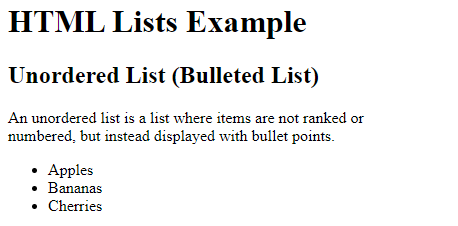 Filip Leitner
HTML, CSS
Číslované seznamy:
<h2>Ordered List (Numbered List)</h2>
    <p>An ordered list is a list ...</p>
    <ol>
        <li>First item</li>
        <li>Second item</li>
        <li>Third item</li>
    </ol>
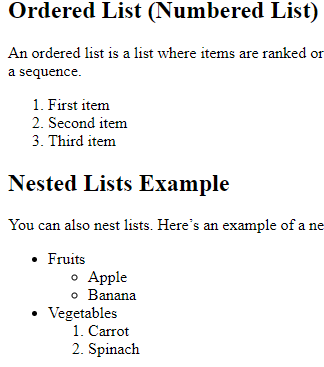 Vnorené seznamy:
<h2>Nested Lists Example</h2>
    <p>You can also nest lists. Here’s an example of a nested list:</p>
    <ul>
        <li>Fruits
            <ul>
                <li>Apple</li>
                <li>Banana</li>
            </ul>
        </li>
        <li>Vegetables</li>
    </ul>
. . . . . . . . . . . . . . . . . . . .
.   .     .     .   .   .   .    .   .   .   .    .   .   .   . .     .	. . .
Webová kartografie	22 / 46
Filip Leitner
HTML, CSS
Tabulky
Tabulky nejsou ve výchozím stavu stylované. Více na W3Schools
<table>
<caption>I’m a table caption</caption>
<tr>
<td>I’m a cell on the first row.</td>
<td>Me too.</td>
</tr>
<tr>
<td>I’m a cell on the next row.</td>
</tr>
</table>
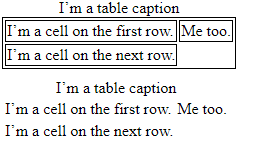 Filip Leitner
HTML, CSS
Procvičování 2
obsah této stránky vložte do svého index.html a pokuste se jej  naformátovat odpovídajícím způsobem:
https://bl.ocks.org/3a98f100801d293b8f115b81595a41d6
Filip Leitner
HTML, CSS
Obrázky
<img src="../image.jpg" alt="Alternative text">
<img src="https://example.com/image.png">
Filip Leitner
HTML, CSS
Struktura obsahu
<div id="main">
<div id="aside">
<p>I’ll stand aside.</p>
</div>
<div id="content">
<p>I’ll take the main part.</p>
</div>
</div>
Filip Leitner
HTML, CSS
Semantic Elements in HTML
<body>
<header></header>
<main>
<section>
<h1>WWF</h1>
<p>thematic grouping of content, typically with a  heading...</p>
</section>
</main>
<footer></footer>
</body>
A iné...
<article> , <nav>, <aside>, <figure>, <img>, <summary>, …
Filip Leitner
HTML, CSS
Semantic Elements in HTML
<body>
<header></header>
<main>
<section>
<h1>WWF</h1>
<p>thematic grouping of content, typically with a  heading...</p>
</section>
</main>
<footer></footer>
</body>
A iné...
<article> , <nav>, <aside>, <figure>, <img>, <summary>, …
Filip Leitner
HTML, CSS
Procvičování 3
přidejte do stránky seznam <ul> vašich oblíbených [čokoľvek]  
vložte do stránky obrázek kočky
rozdělte obsah do kontejnerů <div> podle filmů a obsahu, přidejte  jim odpovídající atribut id (např. <div  id="into-the-wild">)
Filip Leitner
HTML, CSS
Co je to CSS?
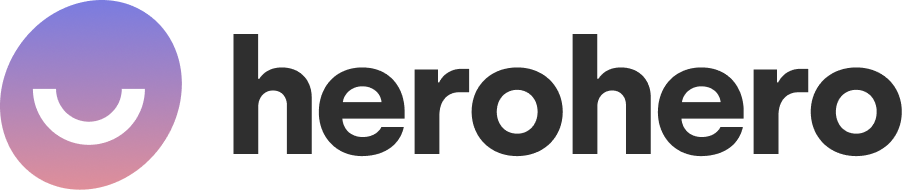 Cascading Style Sheets  Standard W3C  aktuální verze CSS 3
Instrukce pro prohlížeč jak vykreslovat HTML elementy
Filip Leitner
HTML, CSS
Co je to CSS?
Cascading Style Sheets  Standard W3C  aktuální verze CSS 3
Instrukce pro prohlížeč jak vykreslovat HTML elementy
Filip Leitner
HTML, CSS
Struktura CSS
Filip Leitner
HTML, CSS
Propojení HTML a CSS
<link rel="stylesheet" type="text/css" href="style.css">
<style>
   body {background: #333;}
   h1 {color: blue;}  
   h2  {display: none;}   
   p {
   border-top: 1px solid rgb(121, 66, 107);
   color: red;
   }
</style>
Filip Leitner
HTML, CSS
Selektory CSS
název elementu
h1 { }
p { }
div { }
id elementu
#header { }  #menu { }  #footer { }
třída (class) elementu
.button { }
.menu-item { }
.important { }
. . . . . . . . . . . . . . . . . . . .
.   .     .     .   .   .   .    .   .   .   .    .   .   .   . .     .	. . .
Webová kartografie	34 / 46
Filip Leitner
HTML, CSS
kombinace selektorů
a.menu-item {}
div#main .article {}
a mnoho dalších (*, >,	, :not(), …)
.button:hover {}
* {}
div > .button {}
a:not(.external) {}
. . . . . . . . . . . . . . . . . . . .
.   .     .     .   .   .   .    .   .   .   .    .   .   .   . .     .	. . .
Webová kartografie	35 / 46
Filip Leitner
HTML, CSS
Atributy CSS
vlastnosti písma
p {
font-family: Cambria, Georgia, serif;
}

.warning {
font-weight: bold;
}

h1, h2, h3, h4, h5 {
font-family: Impact, 'Arial Narrow Bold', sans-serif;
}

/* nebo */
.heading {
font-family: Impact, 'Arial Narrow Bold', sans-serif;
}
. . . . . . . . . . . . . . . . . . . .
.   .     .     .   .   .   .    .   .   .   .    .   .   .   . .     .	. . .
Webová kartografie	36 / 46
Filip Leitner
HTML, CSS
barvy
body {
color: blue;
background-color: #333;
}

.note {
background-color: rgb(200,100,50);
}
. . . . . . . . . . . . . . . . . . . .
.   .     .     .   .   .   .    .   .   .   .    .   .   .   . .     .	. . .
Webová kartografie	37 / 46
Filip Leitner
HTML, CSS
pozice a rozměry (jednotky px, pt, em, rem,	, …)
#main {
width: 70 %;
padding: 20px;
}

.warning {
position: absolute; 
top: 10px;
left: 10px;
}

#menu {
display: block;
}
. . . . . . . . . . . . . . . . . . . .
.   .     .     .   .   .   .    .   .   .   .    .   .   .   . .     .	. . .
Webová kartografie	38 / 46
Filip Leitner
HTML, CSS
další …
* {
margin: 0;
padding: 0;
}

.note {
border: 1px solid gray;
}

.hide {
display: none;
}
Filip Leitner
HTML, CSS
Procvičování 4
nastylujte si HTML stránku pomocí CSS
připojte si samostatný soubor style.css nebo vložte kód přímo do
<style> tagu v           index.html
změňte velikost a font písma v dokumentu 
změňte barvu nadpisů
zvýrazněte <div> jednoho z filmů pomocí barvy  pozadí
Filip Leitner
HTML, CSS
Procvičování 4
GODMODE:
vyberte si část textu – jeden element, který zakryjete jako spoiler  (bude začerněný)
případně vyberte jen část textu, kterou vložíte do elementu <span>
vybranému elementu přiřaďte class spoiler
pomocí CSS upravte vzhled elementu tak, aby nebyl v textu čitelný  upravte CSS tak, aby se text odkryl, když na něj najedete myší
vygooglete si a použijte selektory :not a :hover
struktury
https://bl.ocks.org/65a76321043767fb0e864ed15e37bc5a
atributy
https://bl.ocks.org/c996c608e80915daf7446290945abdab  pozicování  https://bl.ocks.org/ceb6049e5ce20c6e620893877418794a
. . . . . . . . . . . . . . . . . . . .
.   .     .     .   .   .   .    .   .   .   .    .   .   .   . .     .	. . .
Webová kartografie	42 / 46
Filip Leitner
HTML, CSS
CSS Reset
Dvě dobré možnosti:  úplný základ např.:
* {
margin: 0;
padding: 0;
}
normalize.css
https://github.com/necolas/normalize.css/
Blanka boilerplate
https://github.com/machal/blanka-html
. . . . . . . . . . . . . . . . . . . .
.   .     .     .   .   .   .    .   .   .   .    .   .   .   . .     .	. . .
Webová kartografie	43 / 46
Filip Leitner
HTML, CSS
Validace HTML
https://validator.w3.org/
. . . . . . . . . . . . . . . . . . . .
.   .     .     .   .   .   .    .   .   .   .    .   .   .   . .     .	. . .
Webová kartografie	44 / 46
Filip Leitner
HTML, CSS
Úkol
vyberte si semestrální téma (GIS, kartografie, geografie, …)
mělo by k němu být možné sehnat nějaká prostorová data a zobrazit je v mapě, můžete se  inspirovat jinou stránkou nebo službou
vytvořte HTML stránku pro toto téma  


ověřte platnost HTML validátorem – chyby při validaci automaticky
−2 body
odevzdat do 6.10. 23:58:23,6 (max 10 b.)  odevzdávat web jako archiv web.zip
použite CSS a skúste pridať základné styly
. . . . . . . . . . . . . . . . . . . .
.   .     .     .   .   .   .    .   .   .   .    .   .   .   . .     .	. . .
Webová kartografie	45 / 46
Filip Leitner
HTML, CSS
Úkol
výběr tématu (později lze změnit pokud by vám nevyhovovalo)  Obsahově by první cvičení mělo zahrnovat:
) HTML + nejaké to CSS
) nástin obsahu
) základní strukturu stránky (nástin obsahu, navigaci pokud je relevantní  (odkazy nemusí být zatím funkční))
) rozsahem očekávám zhruba do A4 textu
Na webu vítězí kvalita nad kvantitou – zaměřte se na vizuál a přehlednost
Filip Leitner
HTML, CSS
Jak dál?
Přečtěte si víc a procvičujte
http://devdocs.io/
https://medium.com/  
https://css-tricks.com/  https://bost.ocks.org/mike/  http://jakpsatweb.cz/
https://developer.mozilla.org/en-US/docs/Web/HTML  https://www.w3schools.com/  https://www.codecademy.com/tracks/web  https://dash.generalassemb.ly/
. . . . . . . . . . . . . . . . . . . .
.   .     .     .   .   .   .    .   .   .   .    .   .   .   . .     .	. . .
Webová kartografie	47 / 46
Filip Leitner
HTML, CSS
Ptejte se
kdykoliv  kdekoliv  jakkoliv
co nejdřív …
e-mail: 451242@mail.muni.cz
Filip Leitner
HTML, CSS